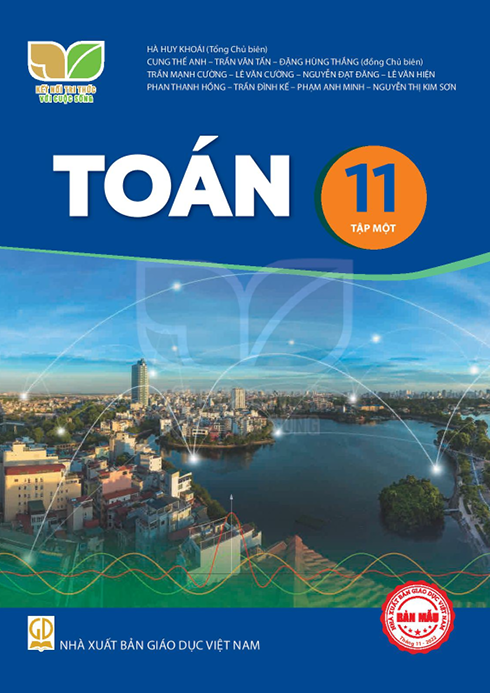 CHƯƠNG I. HÀM SỐ LƯỢNG GIÁC VÀ PHƯƠNG TRÌNH LƯỢNG GIÁC
CHƯƠNG I
§1. Giá trị lượng giác của góc lượng giác
§2. Công thức lượng giác
§3. Hàm số lượng giác
§4. Phương trình lượng giác cơ bản
 Bài tập cuối chương I
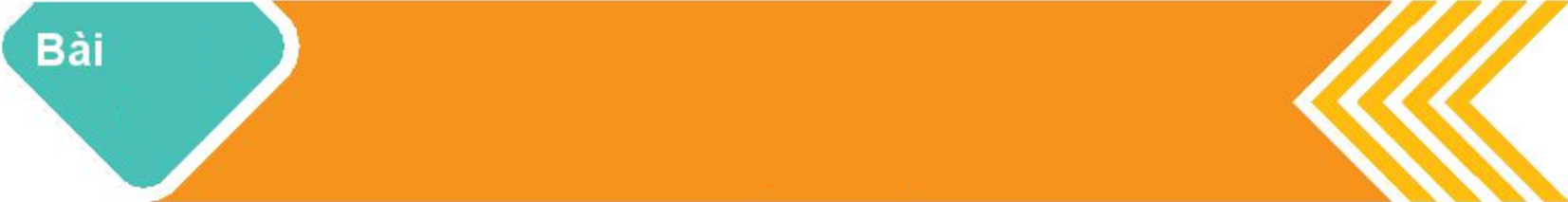 4
PHƯƠNG TRÌNH LƯỢNG GIÁC 
CƠ BẢN
❸
❷
❶
❹
❺
❻
SỬ DỤNG MTCT TÌM MỘT GÓC KHI BIẾT
 GIÁ RỊ LƯỢNG GIÁC CỦA NÓ
PHƯƠNG TRÌNH sinx = m
KHÁI NIỆM PHƯƠNG TRÌNH TƯƠNG ĐƯƠNG
PHƯƠNG TRÌNH cosx = m
PHƯƠNG TRÌNH tanx = m
PHƯƠNG TRÌNH cotx = m
NỘI DUNG
❹
Hoạt động 4
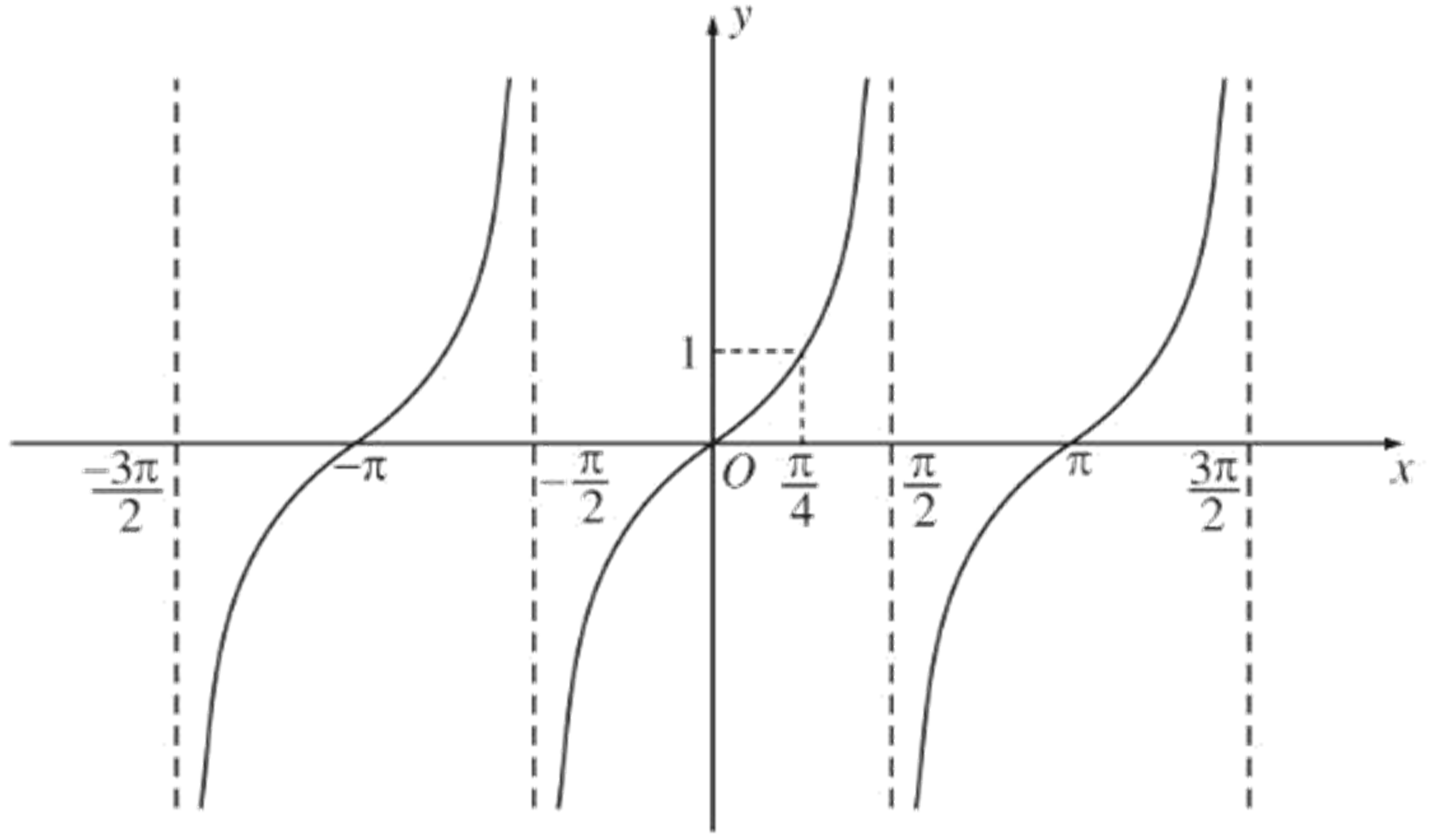 Lời giải:
Hình 1.24
❹
Hoạt động 4
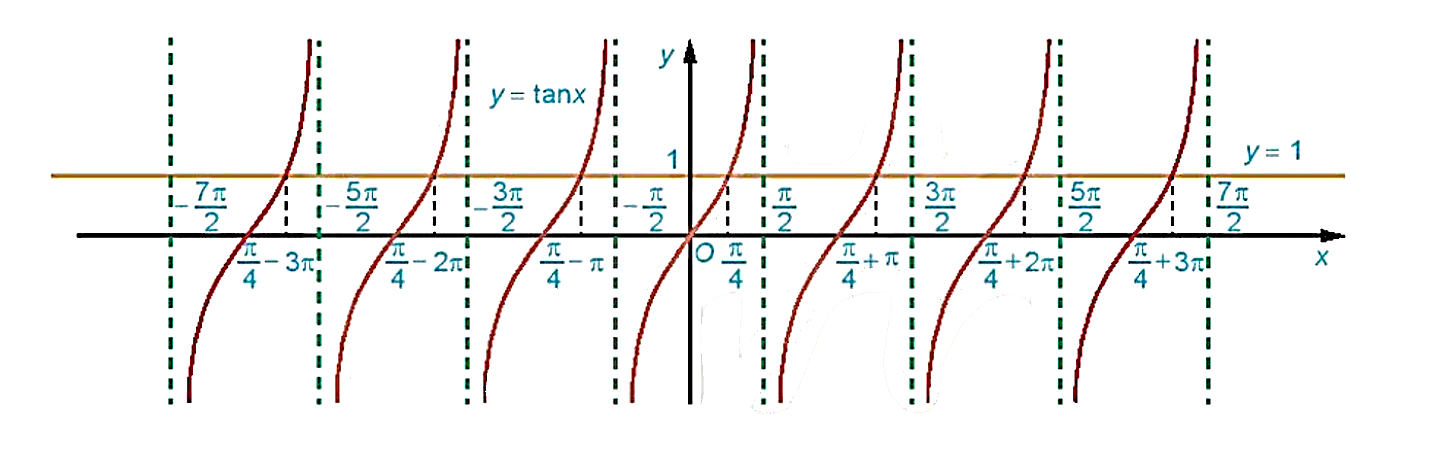 Lời giải:
❹
* Chú ý :
b)	Một số trường hợp đặc biệt
Ví dụ  7.
Giải các phương trình sau
Lời giải
* Chú ý :
Luyện tập 4.
Giải các phương trình sau
Lời giải
❺
Hoạt động 5
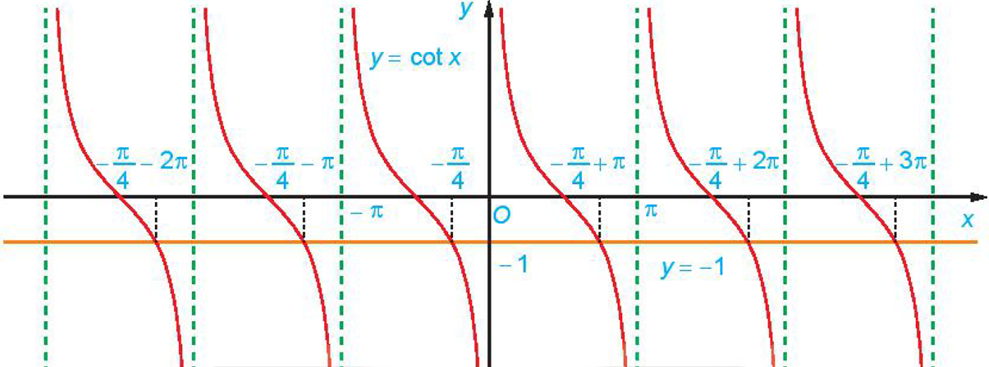 Lời giải:
❺
Hoạt động 4
Lời giải:
Tài liệu được chia sẻ bởi Website VnTeach.Com
https://www.vnteach.com
❺
* Chú ý :
b)	Một số trường hợp đặc biệt
Ví dụ  8.
Giải các phương trình sau
Lời Giải
* Chú ý :
Luyện tập 5.
Giải các phương trình sau
Lời Giải
SỬ DỤNG MÁY TÍNH CẦM TAY TÌM MỘT GÓC KHI BIẾT GIÁ TRỊ LƯỢNG GIÁC CỦA NÓ
❻
❻
SỬ DỤNG MÁY TÍNH CẦM TAY TÌM MỘT GÓC KHI BIẾT GIÁ TRỊ LƯỢNG GIÁC CỦA NÓ
Ví dụ  9.
Số đo độ:
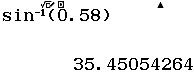 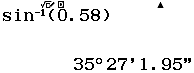 Lời Giải
Số đo radian:
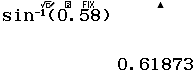 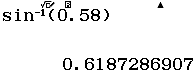 Luyện tập 6.
Số đo độ:
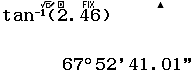 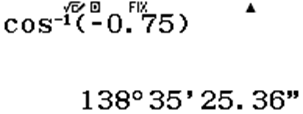 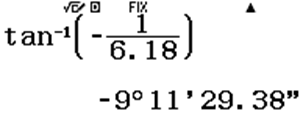 Lời Giải
Số đo radian:
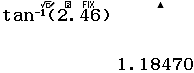 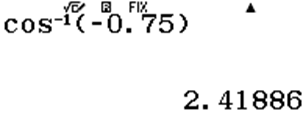 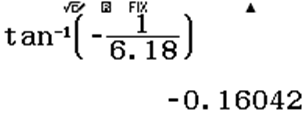 BÀI TẬP SGK
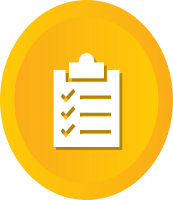 Bài 1.20
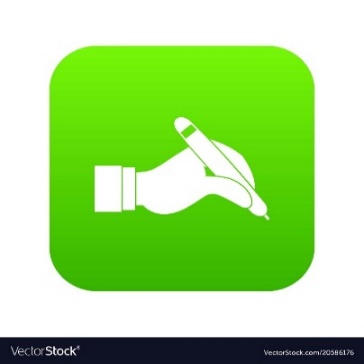 Bài giải
BÀI TẬP SGK
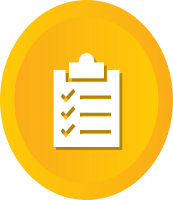 Bài 1.20
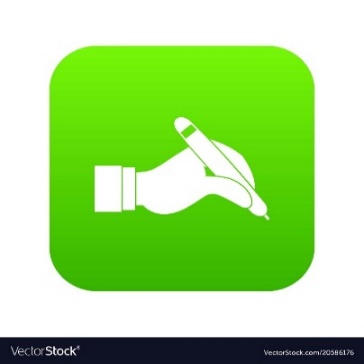 Bài giải
BÀI TẬP SGK
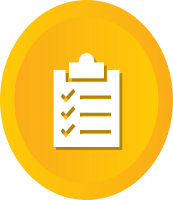 Bài 1.21
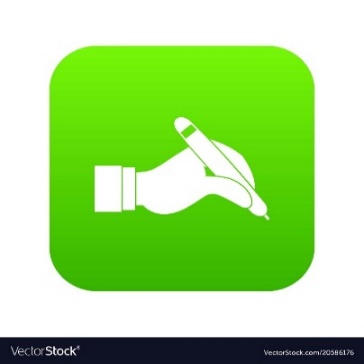 Bài giải
BÀI TẬP SGK
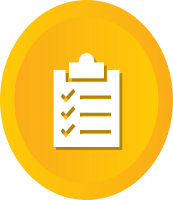 Bài 1.22
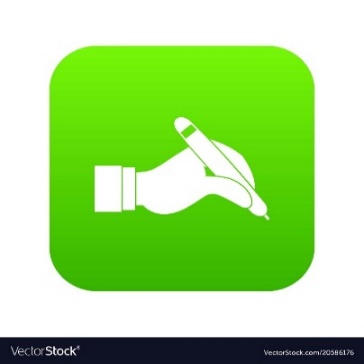 Bài giải
a) Quả đạn chạm đất thì
BÀI TẬP SGK
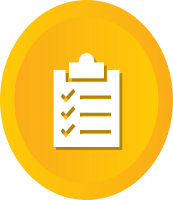 Bài 1.22
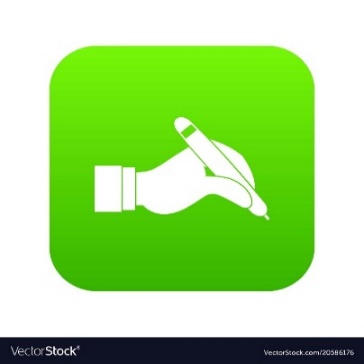 Bài giải
b) Quả đạn trúng mục tiêu cách vị trí đặt khẩu pháo 22 000m
BÀI TẬP SGK
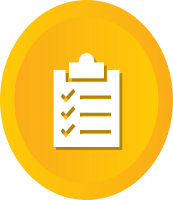 Bài 1.22
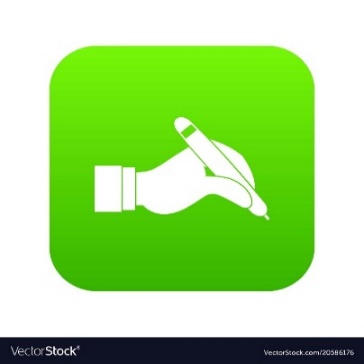 Bài giải
c) Quả đạn đạt độ cao tại đỉnh của parabol
Độ cao này lớn nhất khi
BÀI TẬP SGK
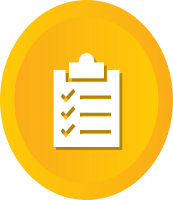 Bài 1.23
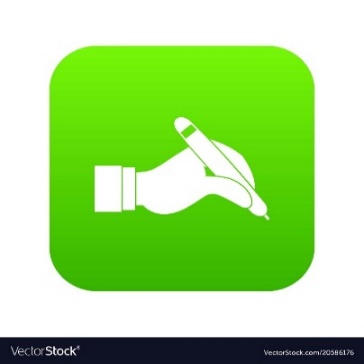 Bài giải
Vật ở vị trí cân bằng khi
Ta có
Vậy trong khoảng thời gian từ 0 đến 6 giây, vật đi qua vị trí cân bằng 9 lần.
BÀI TẬP TỰ LUYỆN (TRẮC NGHIỆM)
Trong các phương trình sau, phương trình nào vô nghiệm.
B
A
D
C
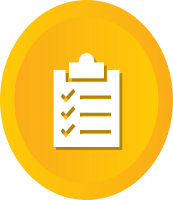 CÂU 1
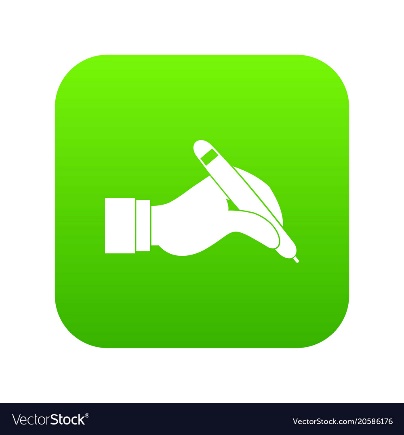 Bài giải
C
BÀI TẬP TỰ LUYỆN (TRẮC NGHIỆM)
Nghiệm đặc biệt nào sau đây sai ?
B
A
D
C
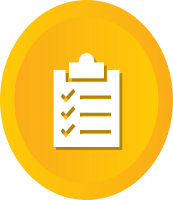 CÂU 2
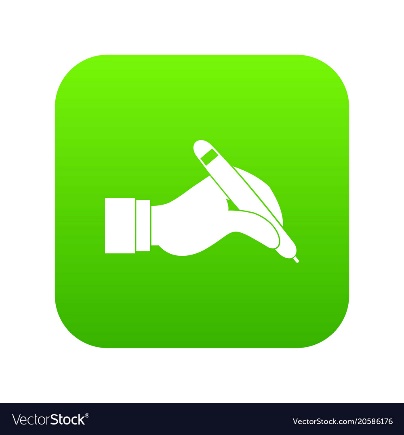 Bài giải
C
BÀI TẬP TỰ LUYỆN (TRẮC NGHIỆM)
B
A
D
C
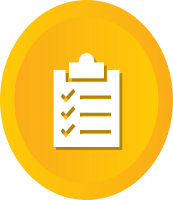 CÂU 3
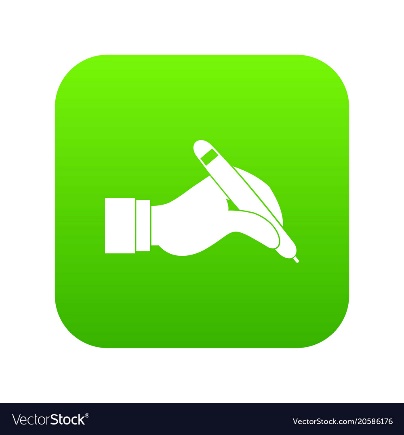 Bài giải
vô nghiệm.
C
BÀI TẬP TỰ LUYỆN (TRẮC NGHIỆM)
Chọn đáp án đúng trong các câu sau.
A
B
D
C
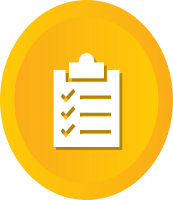 A
CÂU 4
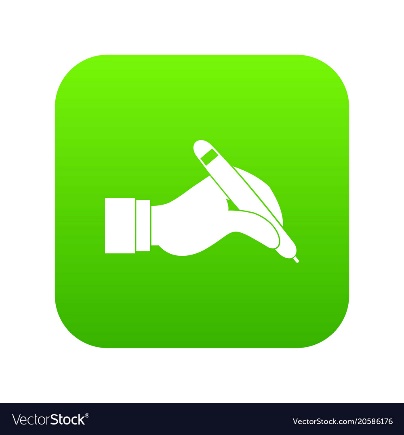 Bài giải
Chọn A
BÀI TẬP TỰ LUYỆN (TRẮC NGHIỆM)
B
A
D
C
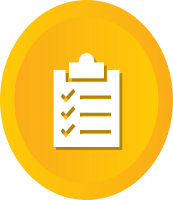 CÂU 5
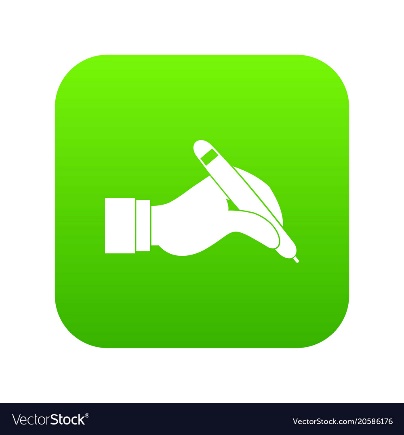 Bài giải
C
Chọn C.
BÀI TẬP TỰ LUYỆN (TRẮC NGHIỆM)
B
A
D
C
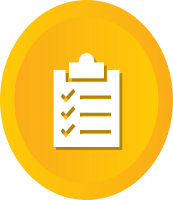 CÂU 6
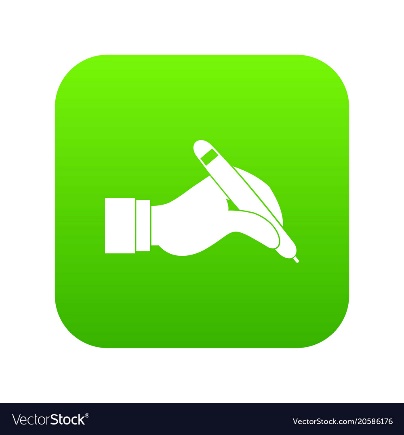 Bài giải
C
Chọn C.
BÀI TẬP TỰ LUYỆN (TRẮC NGHIỆM)
B
A
D
C
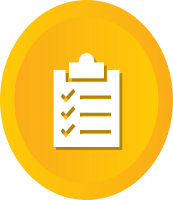 CÂU 7
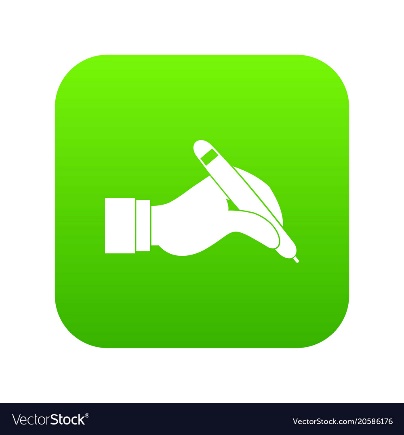 Bài giải
C
Chọn C. Vì
BÀI TẬP TỰ LUYỆN (TRẮC NGHIỆM)
B
A
D
C
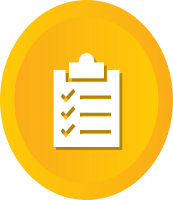 A
CÂU 8
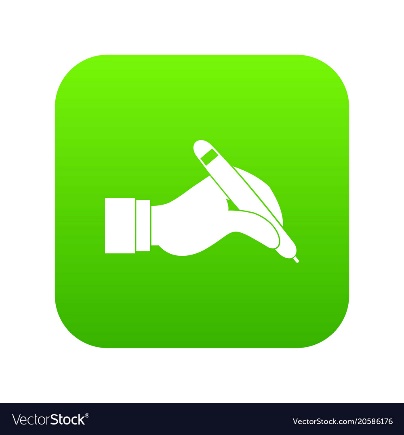 Bài giải
Chọn A.
BÀI TẬP TỰ LUYỆN (TRẮC NGHIỆM)
B
A
D
C
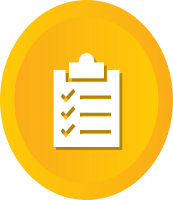 CÂU 9
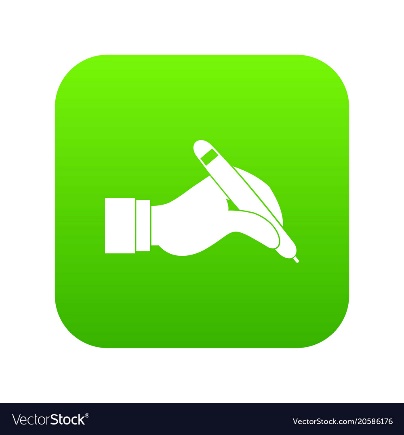 Bài giải
C
Ta có:
Chọn C.
B
A
D
C
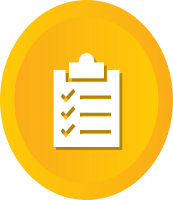 CÂU 10
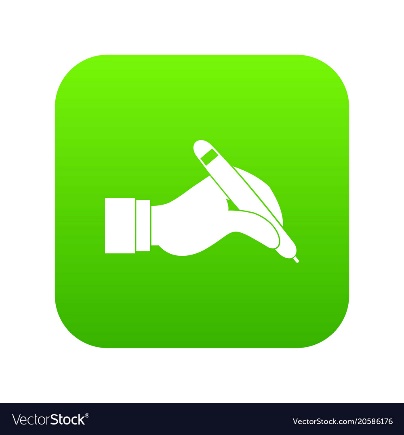 Bài giải
D
Ta có:
Chọn D.
BÀI TẬP TỰ LUYỆN  (TỰ LUẬN)
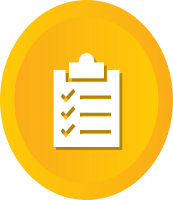 Bài 1
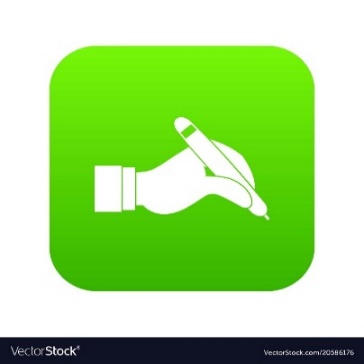 Bài giải
BÀI TẬP TỰ LUYỆN  (TỰ LUẬN)
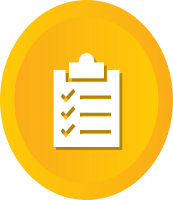 Bài 2
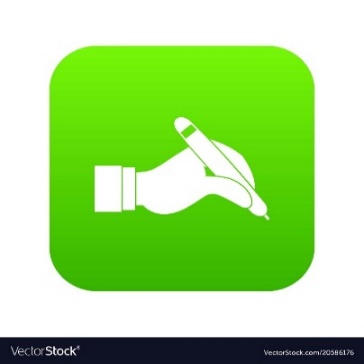 Bài giải
Theo đề bài:
Chọn C.
BÀI TẬP TỰ LUYỆN  (TỰ LUẬN)
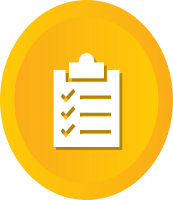 Bài 3
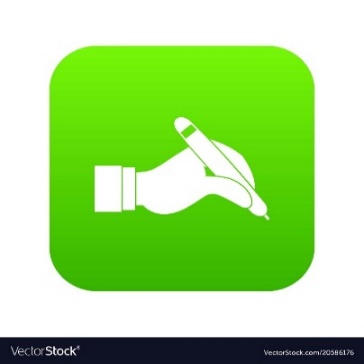 Bài giải
Kết hợp điều kiện ta được:
BÀI TẬP TỰ LUYỆN  (TỰ LUẬN)
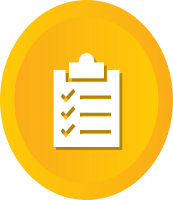 Bài 4
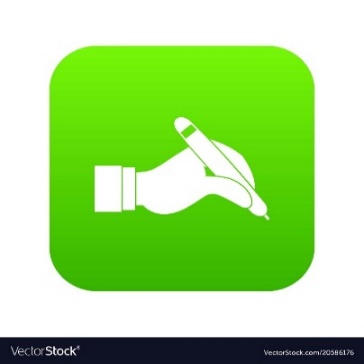 Bài giải
BÀI TẬP TỰ LUYỆN  (TỰ LUẬN)
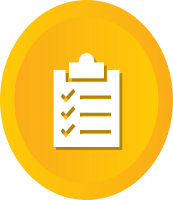 Bài 5
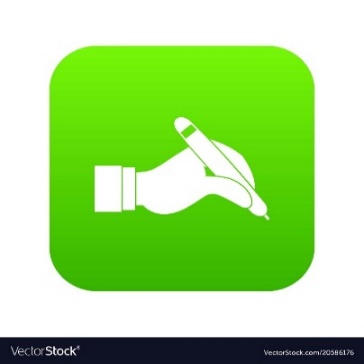 Bài giải
Kết hợp điều kiện ta có tập nghiệm của phương trình đã cho là:
Em có biết?
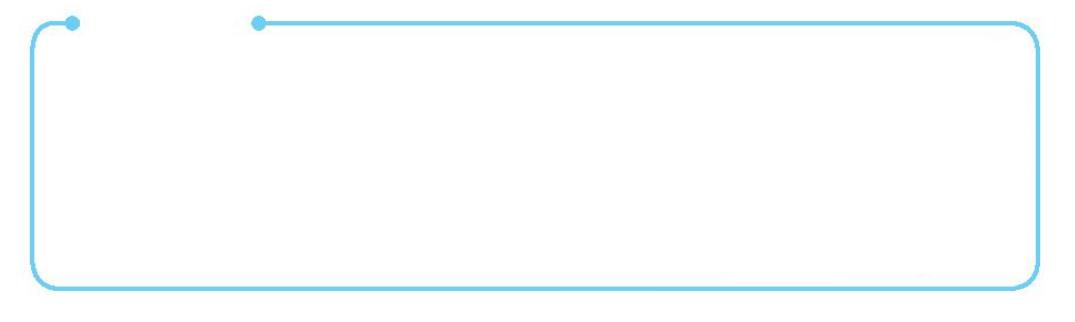 Lượng giác được phát triển bởi các nhà thiên văn học người Hy Lạp cổ đại, những người coi bầu trời là nằm bên trong của một mặt cầu, do đó lẽ tự nhiên là các hình tam giác trên mặt cầu được nghiên cứu khá sớm bởi Menelaus ở Alexandria vào khoảng năm 100 sau Công nguyên và các hình tam giác trên mặt phẳng được nghiên cứu muộn hơn nhiều. 
Cuốn sách đầu tiên chứa đựng các phương pháp xử lí có hệ thống về lượng giác và lượng giác cầu được viết bởi nhà thiên van học người Ba Tư Nasir Eddin, khoảng năm 1250 sau Công nguyên.
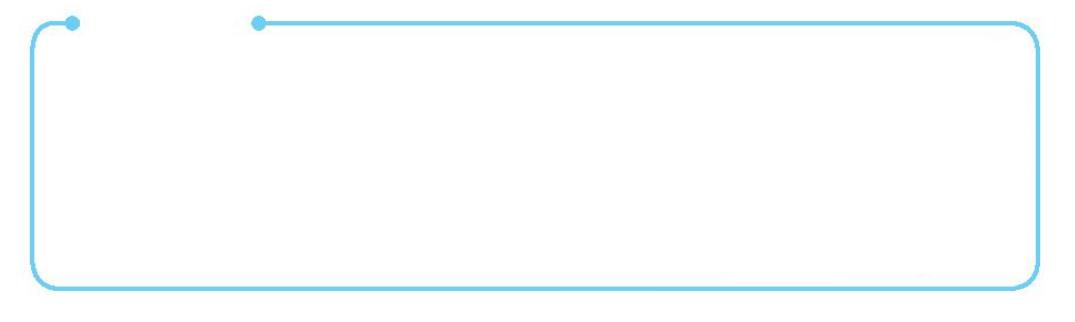 Regiomontanus (1436 – 1476) là người có công lớn trong việc chuyển Lượng giác từ Thiên văn học sang Toán học. Công trình cua ông đã được cải tiến bởi Copernicus (1473 – 1543) và một học trò của Coprnicus là Rhaeticus (a514 – 1576) . 
Cuốn sách của Rhaeticus là cuốn sách đầu tiên định nghĩa các hàm lượng giác là tỉ số các cạnh của tam giác, mặc dù ông chưa đưa ra tên gọi như hiện nay của chúng. Các tên gọi và kí hiệu như ngày nay chúng ta dùng được đưa bởi Leonhard Euler (1707 – 1783) , người đã xây dựng lý thuyết hiện đại về các hàm số lượng giác trong cuốn “Mở đầu về giải tích các đại lượng vô cùng bé” xuất bản năm 1784.
 Lượng giác là ngành khoa học có nhiều ứng dụng. Có thể kể đến việc sử dụng Lượng giác tỏng các vấn đề đo đạc của Thiên văn và Địa lí, cũng như những ứng dụng phong phú của Lượng giác trong Lí thuyết số, Cơ học, Điện học, Hóa học, Sinh học, Hải dương học, Đồ họa máy tính. Lý thuyết âm nhạc và nhiều lĩnh vực khác.
(Theo C.B Boyer, U.C. Merzbach, A History of  Mathematics, Third Edition, Wiley, 2011).